哪/吒/闹/海 经/典/文/化
NE
ZHA
NAO
HAI
哪
吒
闹
海
我/命/由/我 不/由/天
哪/吒/闹/海 经/典/文/化
目录
CONTENTS
点击添加
文本标题
点击添加
文本标题
点击添加
文本标题
点击添加
文本标题
01
02
03
04
我/命/由/我 不/由/天
哪/吒/闹/海 经/典/文/化
点击添加文本标题
点击添加文本标题
1
点击添加文本标题
我/命/由/我 不/由/天
输入标题单击添加文本内容单击添加文本内容单击添加文本内容
输入标题单击添加文本内容单击添加文本内容单击添加文本内容
输入标题单击添加文本内容单击添加文本内容单击添加文本内容
输入标题单击添加文本内容单击添加文本内容单击添加文本内容
壹
贰
叁
肆
01
点击添加文本标题
输 入 标 题点击此处输入文本内容，点击此处输入文本内容，点击此处输入文本内容……
输 入 标 题点击此处输入文本内容，点击此处输入文本内容，点击此处输入文本内容……
输 入 标 题点击此处输入文本内容，点击此处输入文本内容，点击此处输入文本内容……
输 入 标 题点击此处输入文本内容，点击此处输入文本内容，点击此处输入文本内容……
01
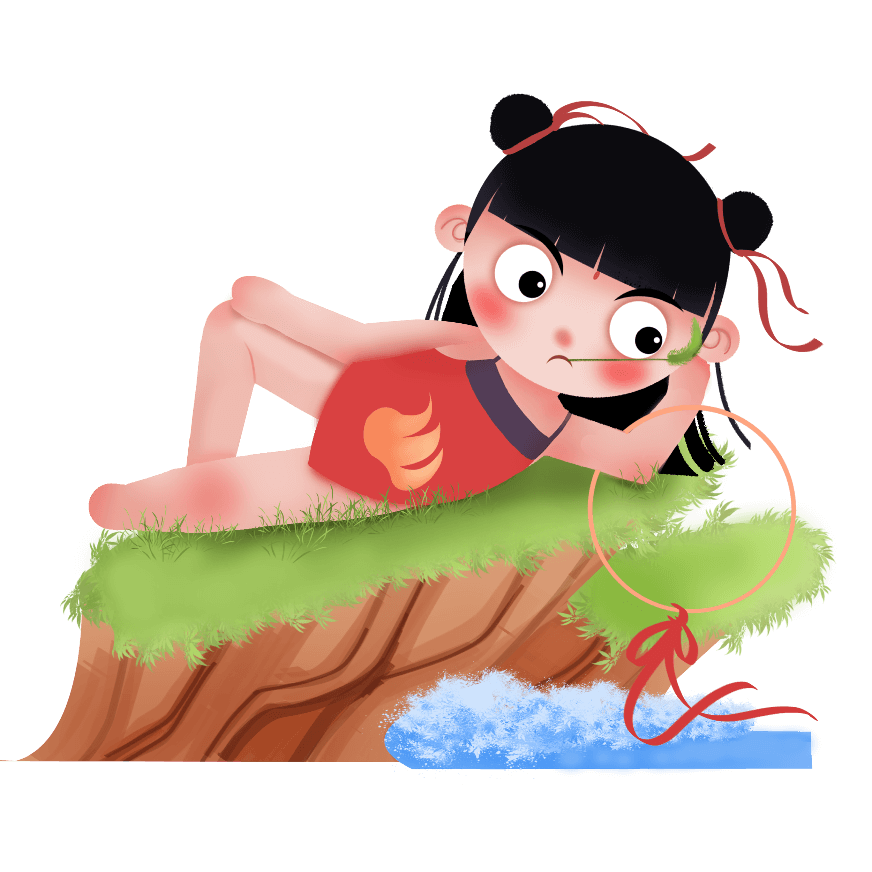 点击添加文本标题
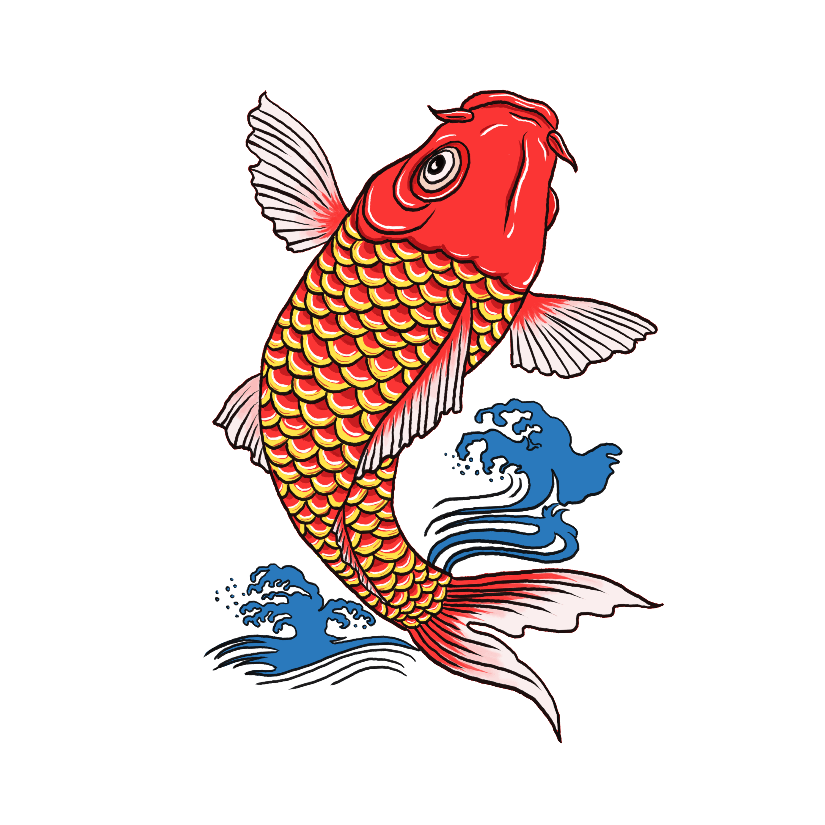 01.文本标题
02.文本标题
单击此处添加文本内容单击此处添加文本内容单击此处添加文本内容,单击此处添加文本内容单击此处添加文本内容单击此处添加文本内容
单击此处添加文本内容单击此处添加文本内容单击此处添加文本内容,单击此处添加文本内容单击此处添加文本内容单击此处添加文本内容
01
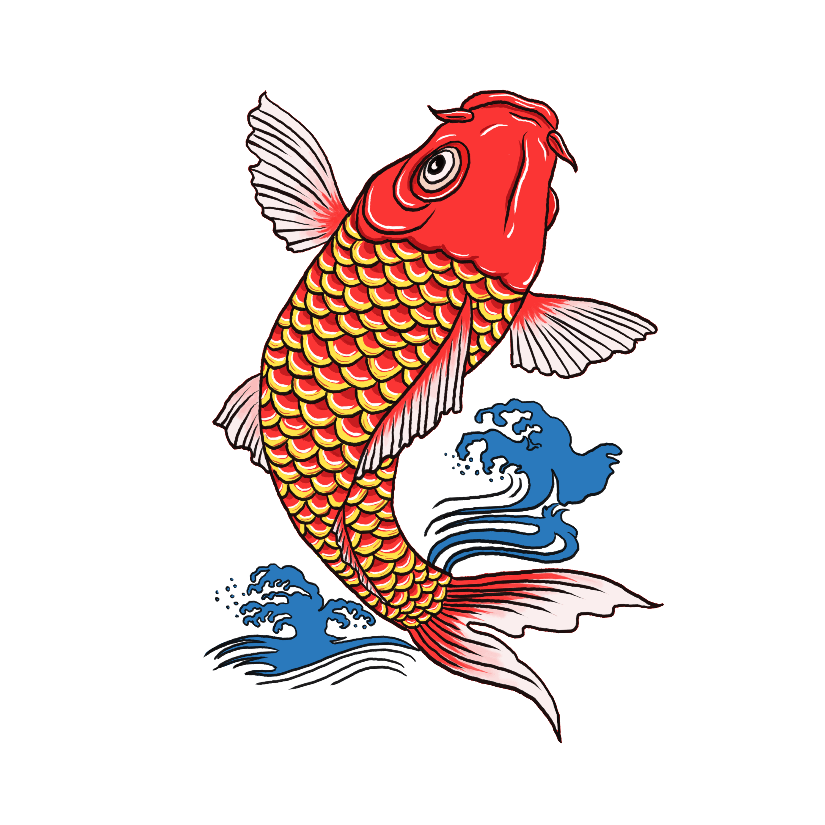 点击添加文本标题
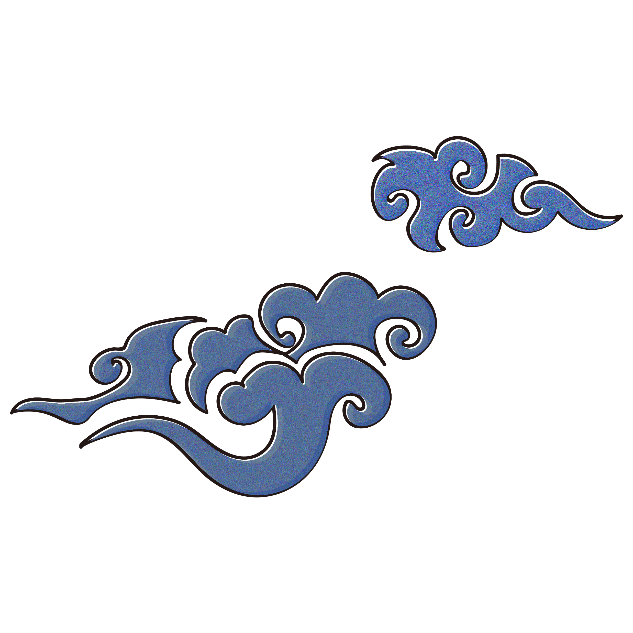 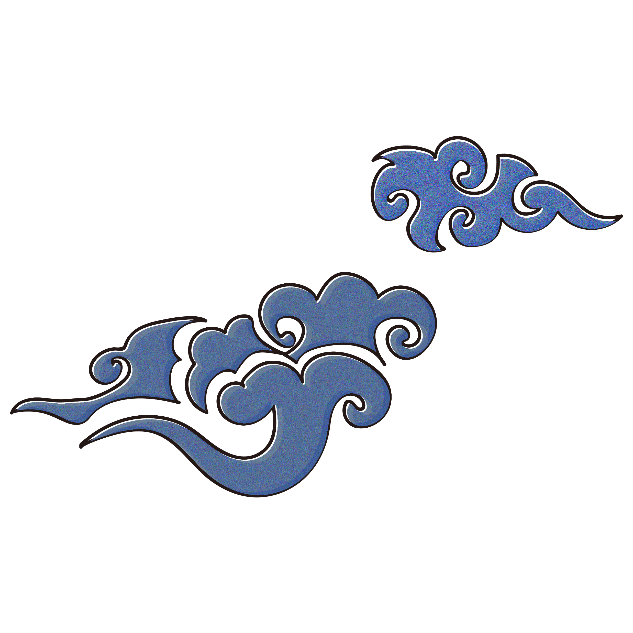 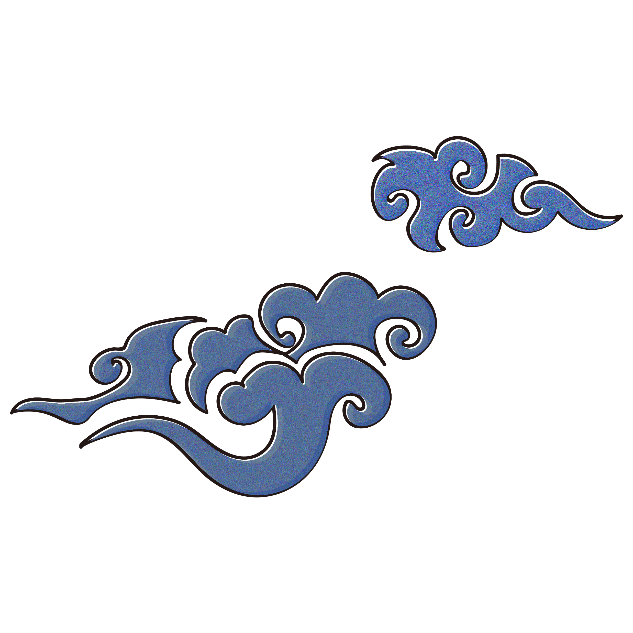 01
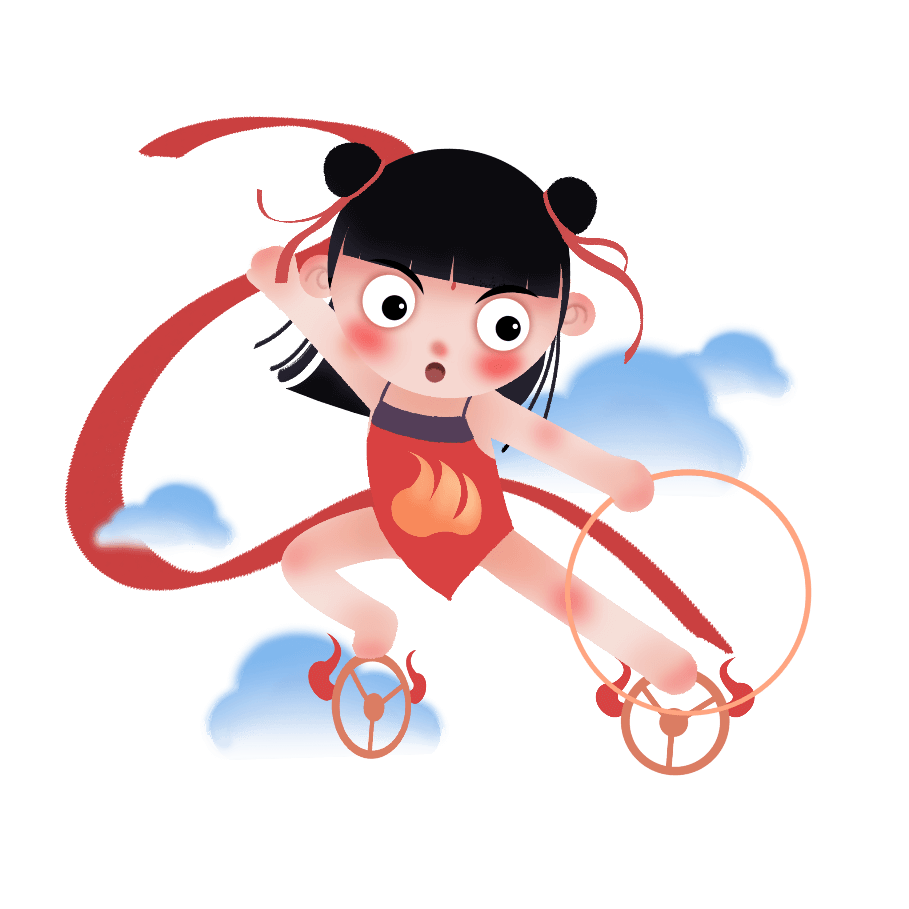 点击此处输入文本内容，点击此处输入文本内容，点击此处输入文本内容……
点击此处输入文本内容，点击此处输入文本内容，点击此处输入文本内容……
点击此处输入文本内容，点击此处输入文本内容，点击此处输入文本内容……
输入标题
输入标题
输入标题
点击添加文本标题
哪/吒/闹/海 经/典/文/化
点击添加文本标题
点击添加文本标题
2
点击添加文本标题
我/命/由/我 不/由/天
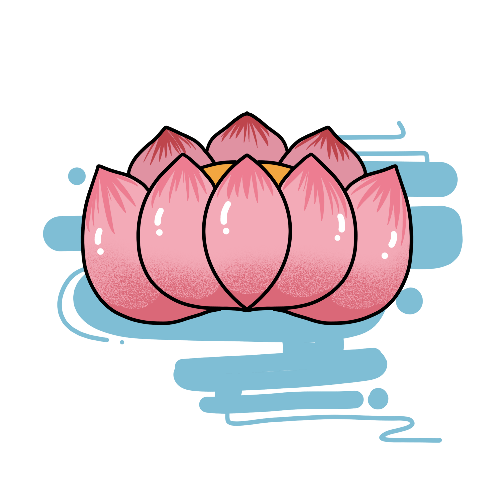 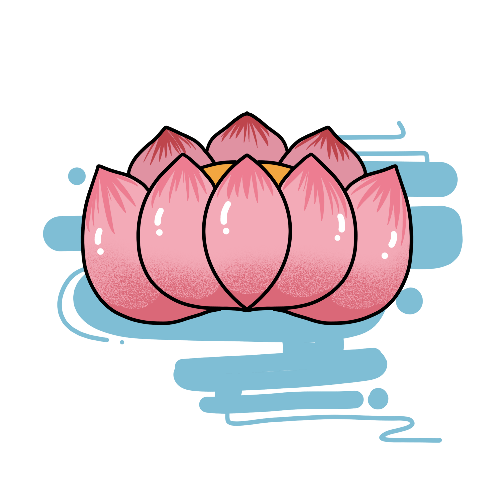 文本标题
文本标题
文本标题
文本标题
单击此处添加文本内容单击此处添加文本内容单击此处添加文本内容
单击此处添加文本内容单击此处添加文本内容单击此处添加文本内容
单击此处添加文本内容单击此处添加文本内容单击此处添加文本内容
单击此处添加文本内容单击此处添加文本内容单击此处添加文本内容
02
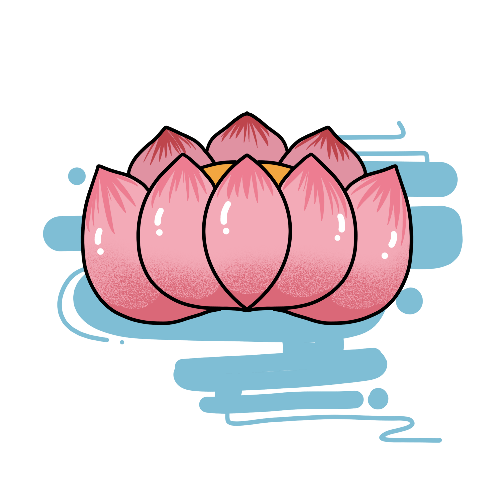 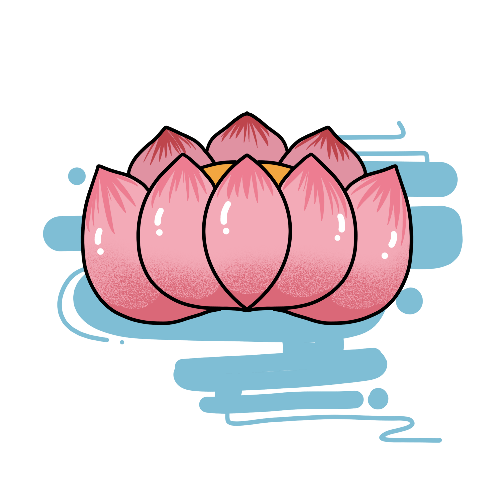 点击添加文本标题
输入标题单击此处添加文本内容单击此处添加文本内容单击此处添加文本内容,单击此处添加文本内容
输入标题单击此处添加文本内容单击此处添加文本内容单击此处添加文本内容,单击此处添加文本内容
输入标题单击此处添加文本内容单击此处添加文本内容单击此处添加文本内容,单击此处添加文本内容
02
点击添加文本标题
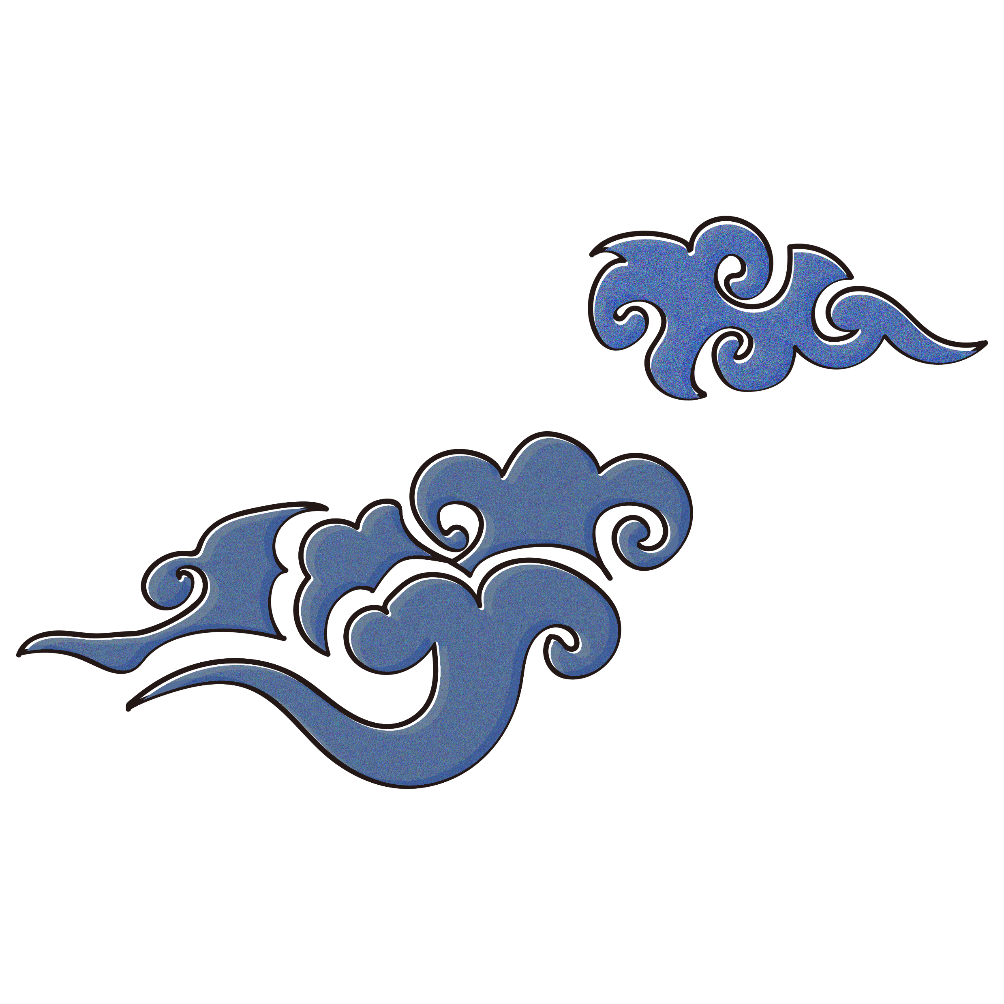 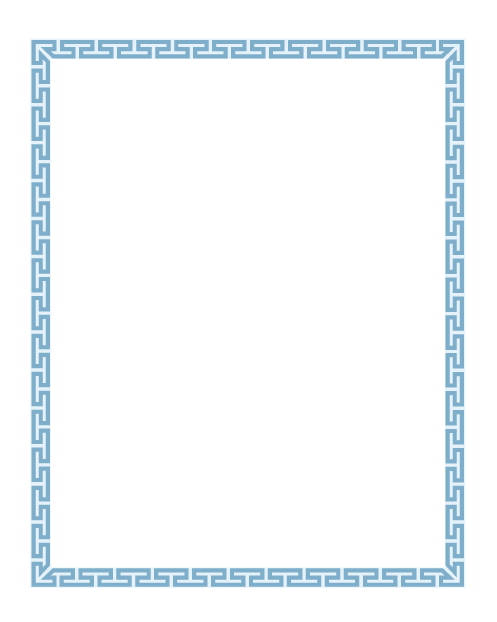 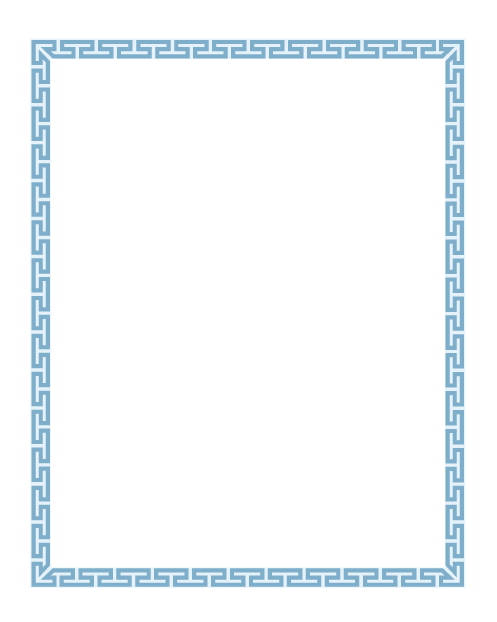 输 入 标 题点击此处输入文本内容，点击此处输入文本内容，点击此处输入文本内容……
输 入 标 题点击此处输入文本内容，点击此处输入文本内容，点击此处输入文本内容……
输 入 标 题点击此处输入文本内容，点击此处输入文本内容，点击此处输入文本内容……
02
点击添加文本标题
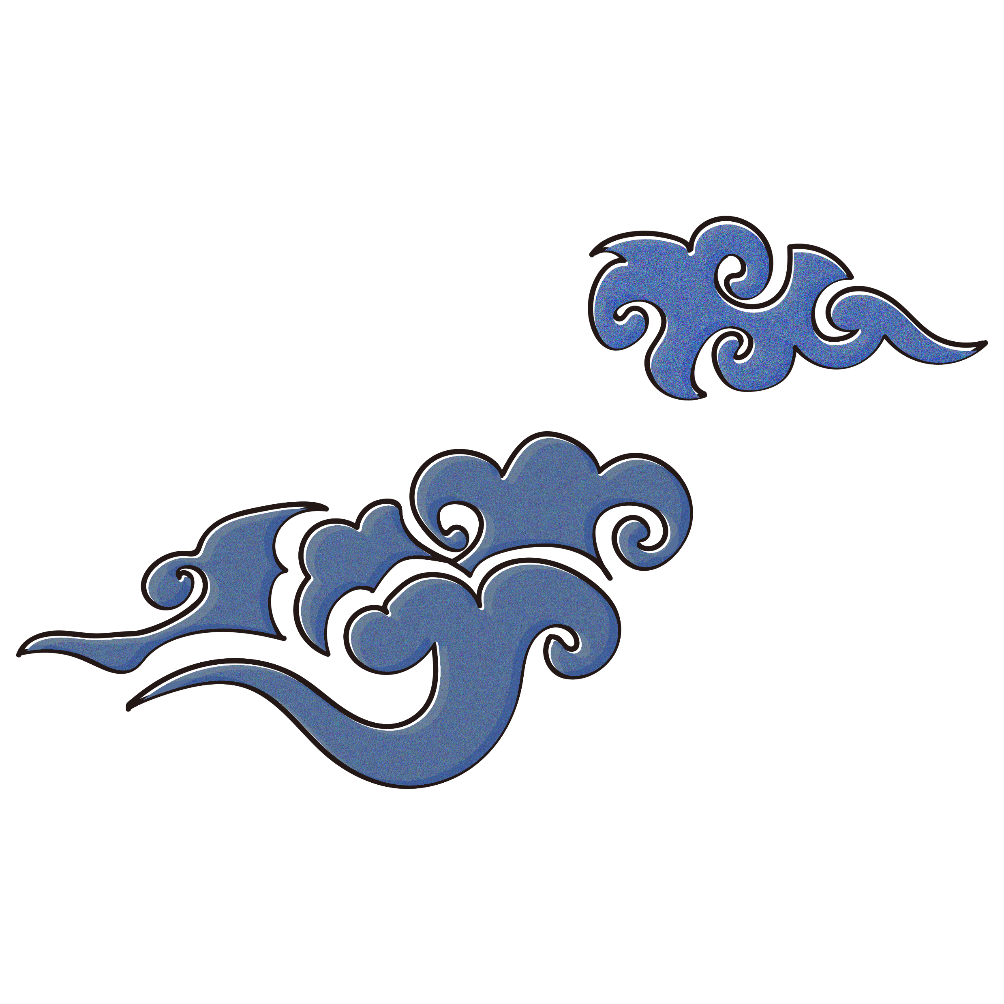 输入标题单击此处添加文本内容单击此处添加文本内容单击此处添加文本内容
输入标题单击此处添加文本内容单击此处添加文本内容单击此处添加文本内容
输入标题单击此处添加文本内容单击此处添加文本内容单击此处添加文本内容
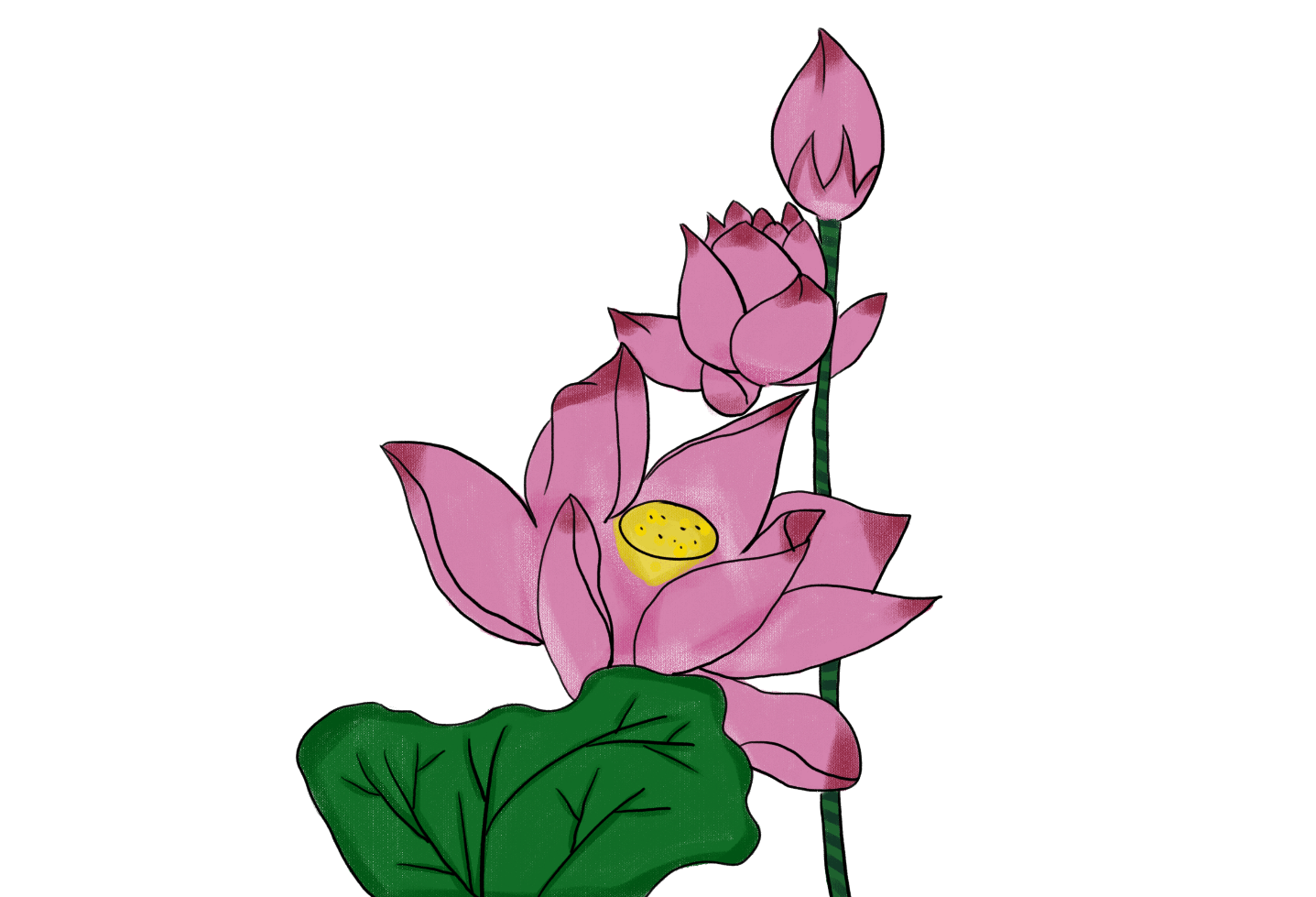 叁
贰
壹
02
点击添加文本标题
哪/吒/闹/海 经/典/文/化
点击添加文本标题
点击添加文本标题
3
点击添加文本标题
我/命/由/我 不/由/天
输入标题单击此处添加文本内容单击此处添加文本内容单击此处添加文本内容
输入标题单击此处添加文本内容单击此处添加文本内容单击此处添加文本内容
03
点击添加文本标题
输入标题单击此处添加文本内容单击此处添加文本内容单击此处添加文本内容
输入标题单击此处添加文本内容单击此处添加文本内容单击此处添加文本内容
输 入 标 题点击此处输入文本内容，点击此处输入文本内容，点击此处输入文本内容……
文本标题
文本标题
单击此处添加文本内容单击此处添加文本内容单击此处添加文本内容
单击此处添加文本内容单击此处添加文本内容单击此处添加文本内容
输 入 标 题点击此处输入文本内容，点击此处输入文本内容，点击此处输入文本内容……
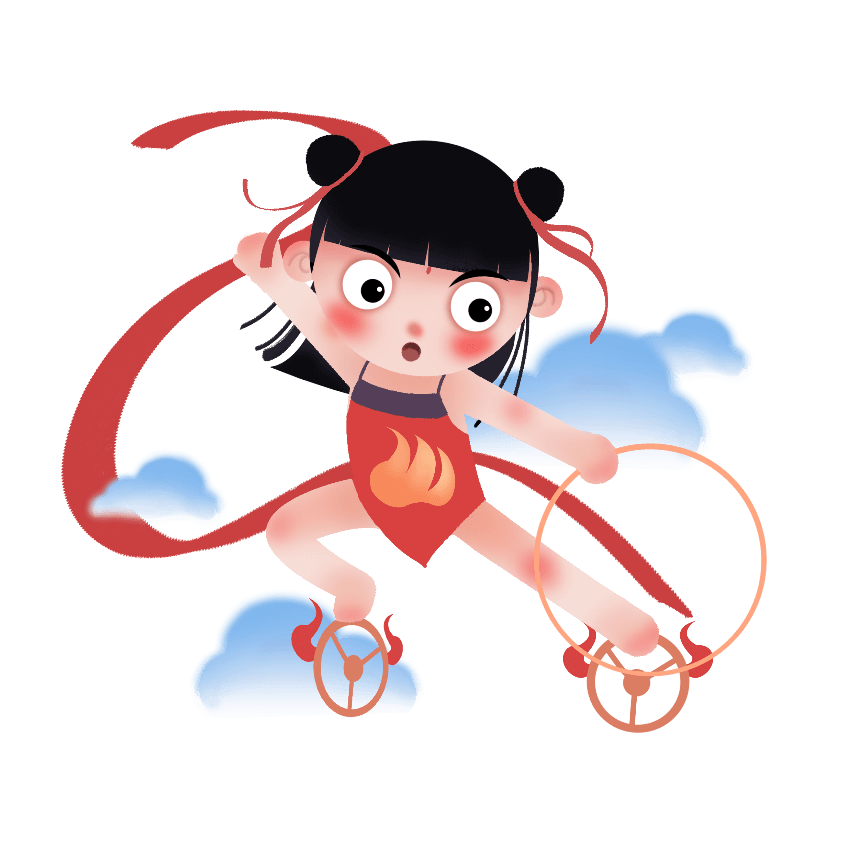 03
点击添加文本标题
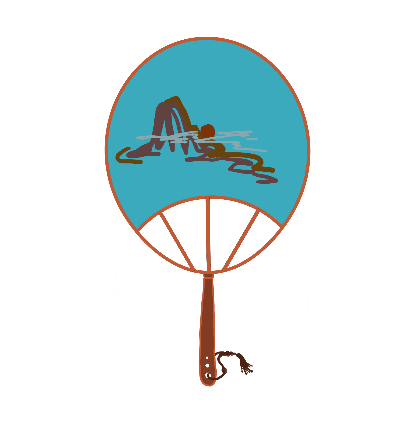 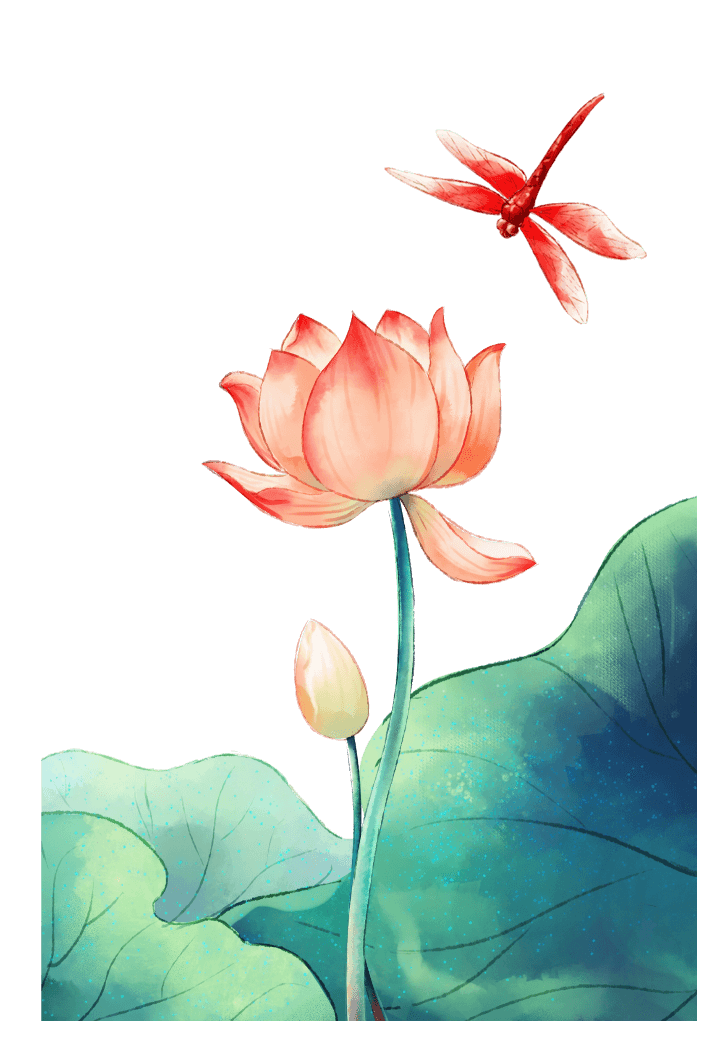 输 入 标 题点击此处输入文本内容，点击此处输入文本内容，点击此处输入文本内容……
输 入 标 题点击此处输入文本内容，点击此处输入文本内容，点击此处输入文本内容……
输 入 标 题点击此处输入文本内容，点击此处输入文本内容，点击此处输入文本内容……
03
点击添加文本标题
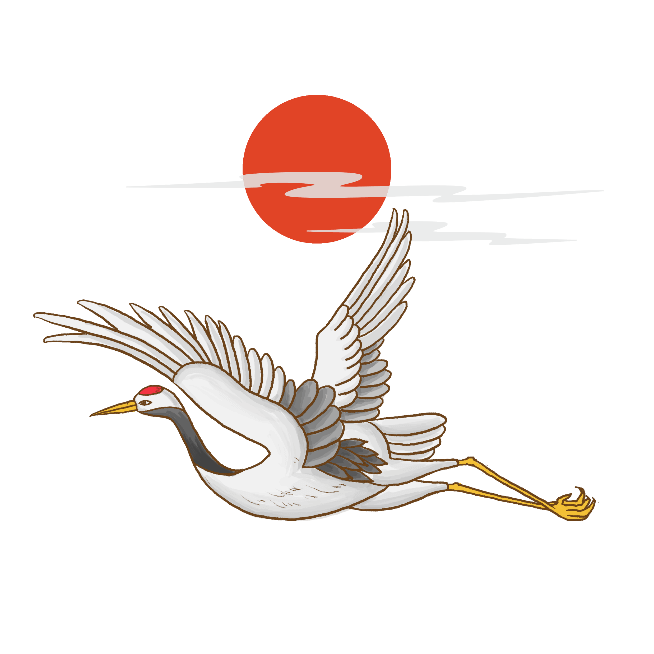 输入标题单击此处添加文本内容单击此处添加文本内容单击此处添加文本内容
输入标题单击此处添加文本内容单击此处添加文本内容单击此处添加文本内容
输入标题单击此处添加文本内容单击此处添加文本内容单击此处添加文本内容
03
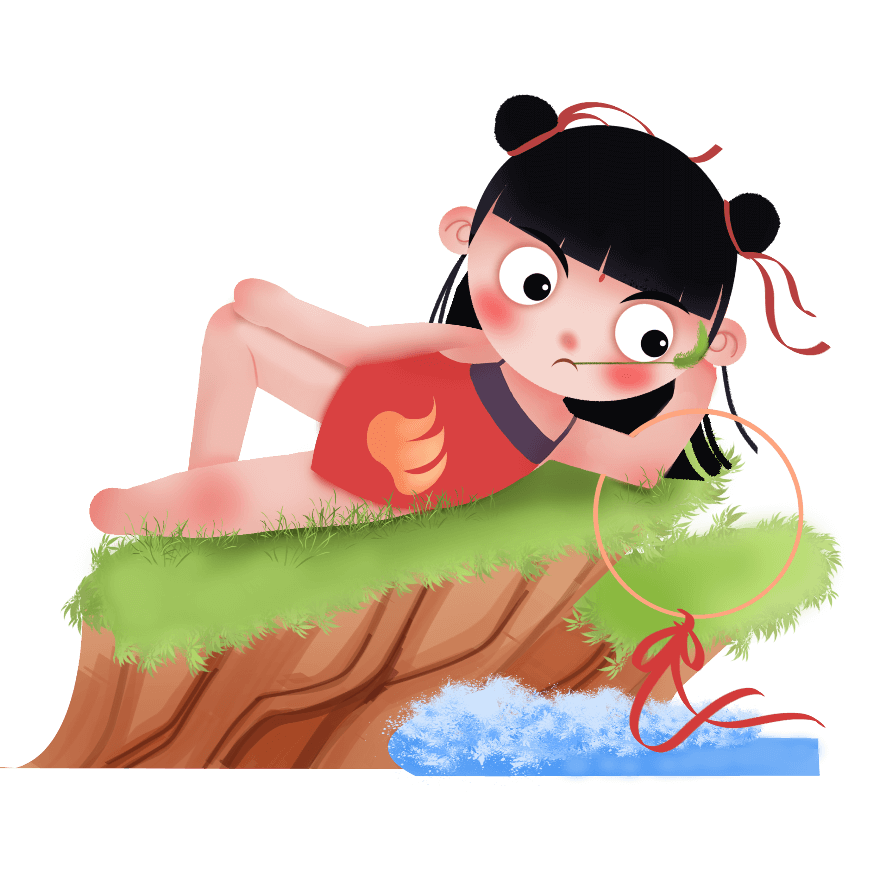 输入标题单击此处添加文本内容单击此处添加文本内容单击此处添加文本内容
点击添加文本标题
输入标题单击此处添加文本内容单击此处添加文本内容单击此处添加文本内容
哪/吒/闹/海 经/典/文/化
点击添加文本标题
点击添加文本标题
4
点击添加文本标题
我/命/由/我 不/由/天
输入标题单击此处添加文本内容单击此处添加文本内容单击此处添加文本内容
输入标题单击此处添加文本内容单击此处添加文本内容单击此处添加文本内容
04
点击添加文本标题
输入标题单击此处添加文本内容单击此处添加文本内容单击此处添加文本内容
输入标题单击此处添加文本内容单击此处添加文本内容单击此处添加文本内容
输 入 标 题单击此处添加文本内容单击此处添加文本内容单击此处添加文本内容,单击此处添加文本内容单击此处添加文本内容单击此处添加文本内容
输 入 标 题单击此处添加文本内容单击此处添加文本内容单击此处添加文本内容,单击此处添加文本内容单击此处添加文本内容单击此处添加文本内容
04
输 入 标 题单击此处添加文本内容单击此处添加文本内容单击此处添加文本内容,单击此处添加文本内容单击此处添加文本内容单击此处添加文本内容
点击添加文本标题
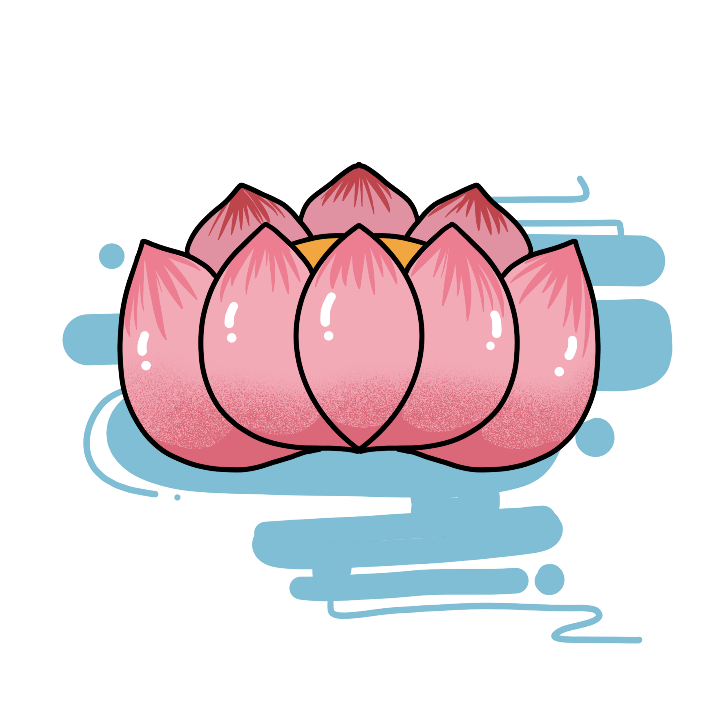 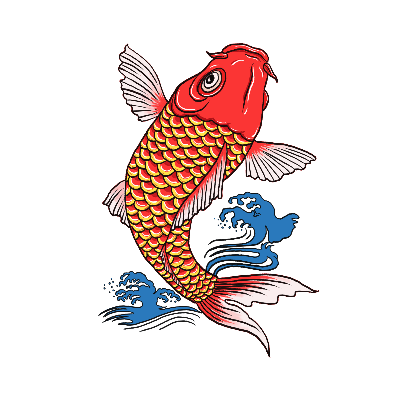 输入标题单击此处添加文本内容单击此处添加文本内容单击此处添加文本内容
输入标题单击此处添加文本内容单击此处添加文本内容单击此处添加文本内容
04
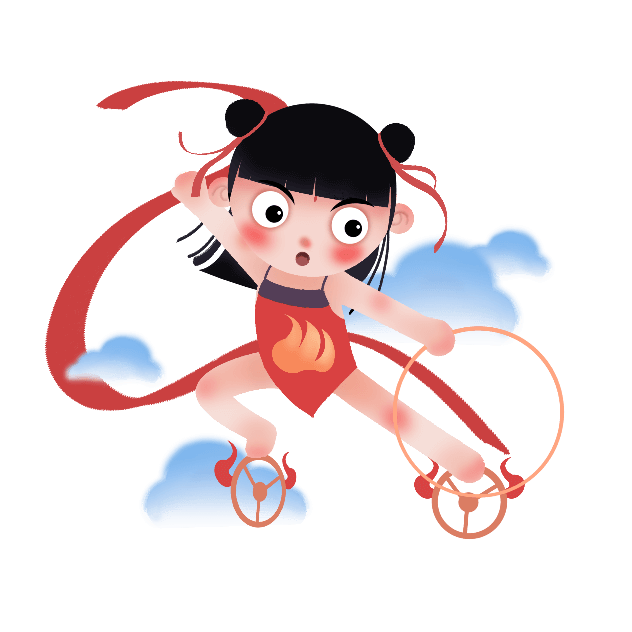 点击添加文本标题
输入标题单击此处添加文本内容单击此处添加文本内容单击此处添加文本内容
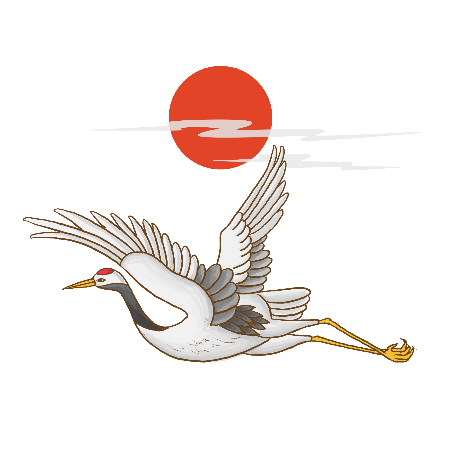 输 入 标 题点击此处输入文本内容，点击此处输入文本内容，点击此处输入文本内容……
输 入 标 题点击此处输入文本内容，点击此处输入文本内容，点击此处输入文本内容……
输 入 标 题点击此处输入文本内容，点击此处输入文本内容，点击此处输入文本内容……
输 入 标 题点击此处输入文本内容，点击此处输入文本内容，点击此处输入文本内容……
04
点击添加文本标题
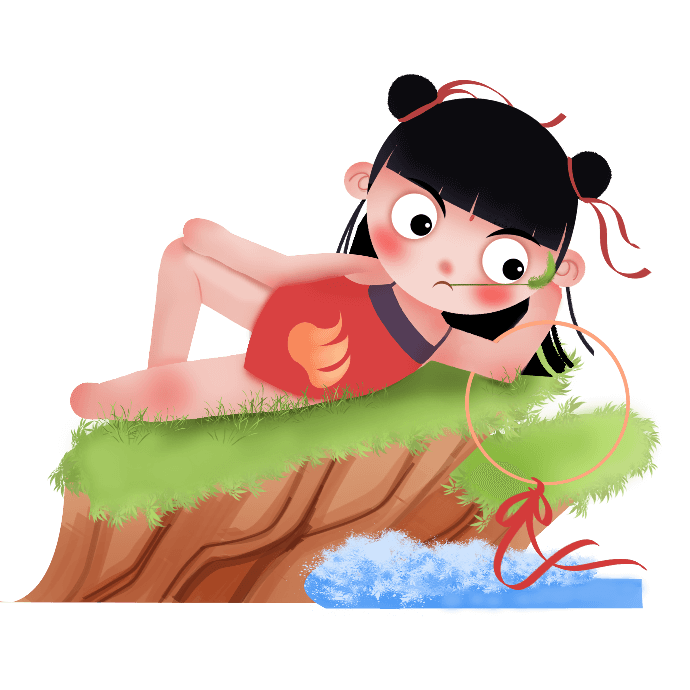 哪/吒/闹/海 经/典/文/化
NE
ZHA
NAO
HAI
哪
吒
闹
海
我/命/由/我 不/由/天